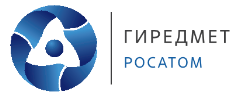 Высокочистые кристаллы бромида таллия для твердотельных неохлаждаемых полупроводниковых детекторов ионизирующего излучения

Кузнецов М.С., Зараменских К.С., Морозов М.В., Пилюшко С.М., Лисицкий И.С.

АО «Государственный научно-исследовательский и проектный институт редкометаллической промышленности «Гиредмет» имени Н.П. Сажина
Докладчик:
Кузнецов Михаил Сергеевич,
начальник лаборатории высокочистых галогенидных материалов для оптики
АО «Гиредмет» 
тел. 8-929-576-99-71, 
MSeKuznetsov@rosatom.ru
1
Лаборатория высокочистых галогенидных материалов для оптики. Основные направления деятельности
Существующий передел
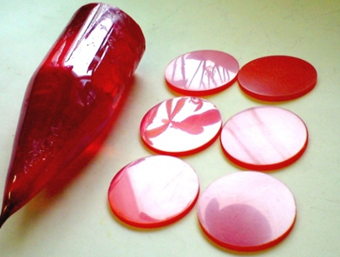 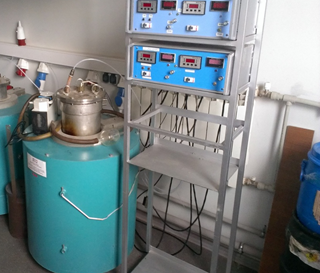 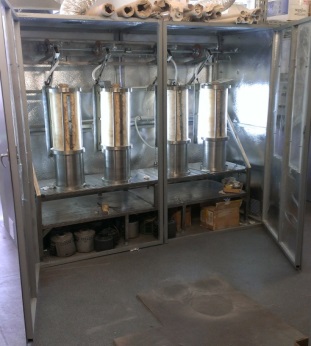 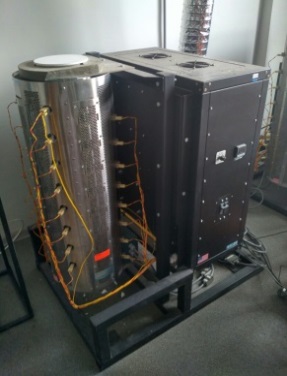 Кристаллы состава TlCl-TlBr (КРС-6), TlBr-TlI (КРС-5), TlBr, AgCl-AgBr, др.
и оптические заготовки
Выращивание монокристаллов
Синтез исходных солей
Многостадийная очистка солей
Создаваемый передел
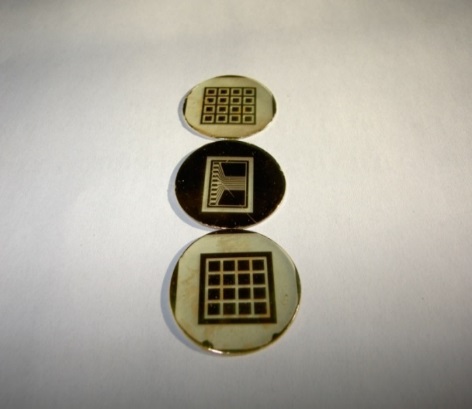 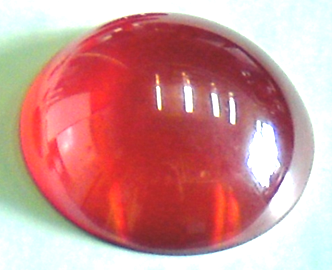 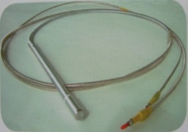 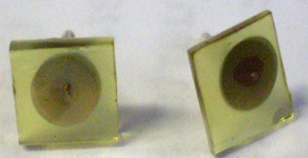 Получение оптоволокна ИК-диапазона, в т.ч. градиентного
Получение оптических элементов ИК-диапазона, в том числе градиентных
Получение полупроводниковых детекторных элементов ионизирующих излучений
Применение полупроводниковых детекторов на основе TlBr
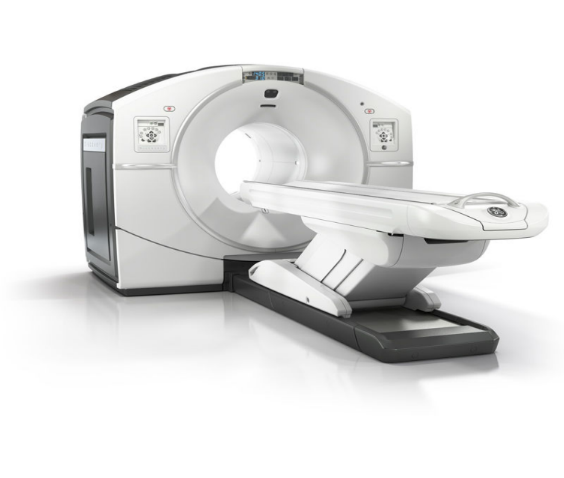 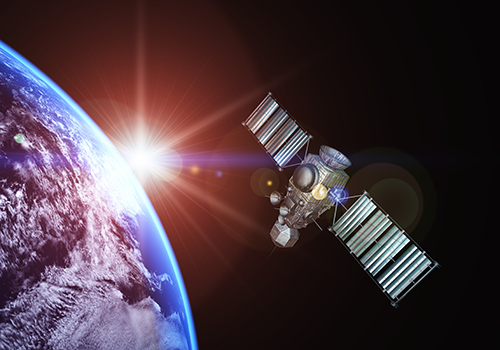 ПРИМЕНЕНИЕ
ДЕТЕКТОРОВ 
НА ОСНОВЕ
TlBr
Космос
При использовании нашего детектора можно проводить измерения в экстремальных условиях, т.к. TlBr устойчив в жесткому ионизирующему излучению и регистрирует излучение свыше 1000 кэВ
Медицина
В качестве детекторов для ПЭТ и КТ благодаря высокому разрешению и сниженной дозовой нагрузке на пациентов и персонал.
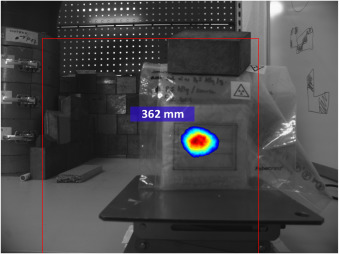 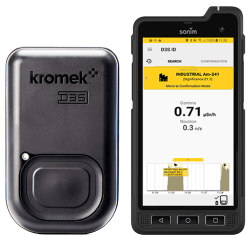 Спектрометрия и дозиметрия
Для создания небольших ручных спектрометров для работы в полевых условиях, т.к. он может работать  даже при комнатной температуре без охлаждения и имеет маленький размер и вес.
Обращение с РАО и ОЯТ
Для создания гамма-камер, позволяющей визуализировать радиоактивное загрязнение, что возможно благодаря  широкому диапазону энергий и высокой чувствительности.
Превосходство: ПП материалы, используемые для создания полупроводниковых детекторов х- и γ- излучений
Кремниевые и германиевые полупроводниковые детекторы требуют для своей работы охлаждения до температуры жидкого азота для снижения токов утечки и увеличения чувствительности, а сами системы охлаждения являются достаточно сложными, поэтому современные неохлаждаемые полупроводниковые детекторы имеют неоспоримое преимущество.
В свою очередь, среди них TlBr имеет самые высокие атомные веса составляющих компонентов, высокую плотность, и, соответственно, самую высокую  поглощающую способность и эффективность регистрации х- и - излучений. 
Самая широкая запрещенная зона среди используемых материалов (Еg = 2,68 эВ) позволяет детектору работать при комнатных температурах с низкими токами утечки. 
Невысокая температура плавления  (4600С) и отсутствие фазовых переходов между Тпл и Ткомн позволяют достаточно просто выращивать из расплава монокристаллы до D=100мм. 
TlBr не гигроскопичен и не требует дополнительных защитных покрытий.
4
Электрофизические характеристики TlBr (при 20оС)
Наши данные показывают, что уровень Ферми в кристаллах TlBr:Ca фиксируется на том же месте, что и в кристаллах TlBr:Pb, а темновое сопротивление также достигает (1-10) × 1011 Ом·см при комнатной температуре. 
В то же время концентрация глубоких ловушек в кристаллах TlBr:Ca намного ниже, чем в кристаллах TlBr:Pb. 
Материал, легированный кальцием, более перспективный для использования в детекторах.
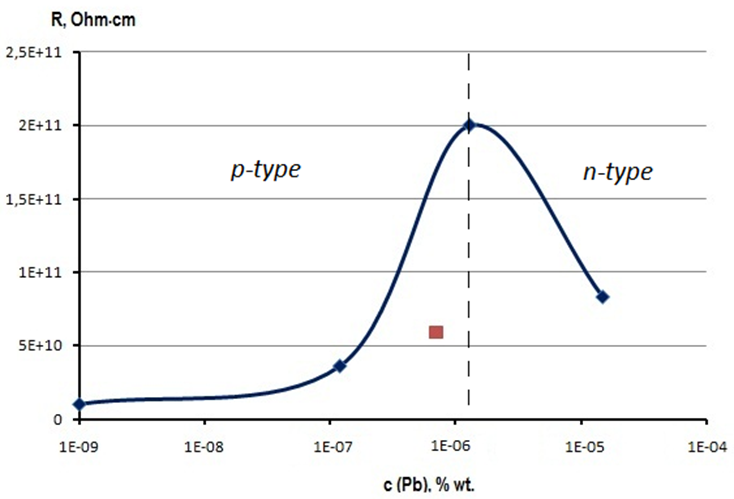 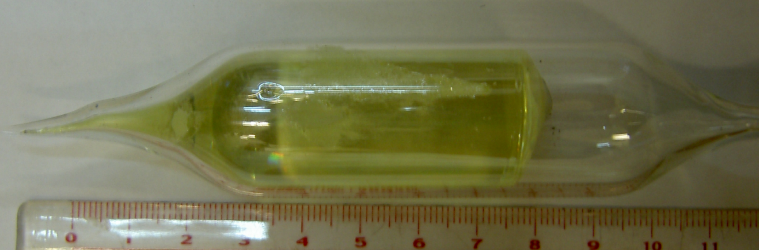 Спектры, полученные на TlBr детекторе
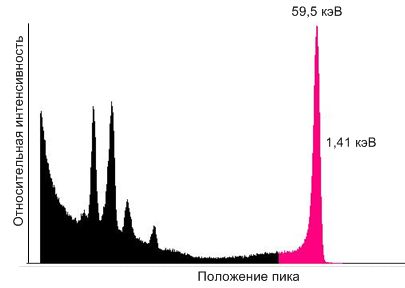 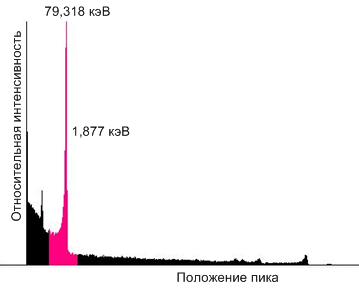 Спектр - источника Am241 (при +10оС)
Спектр - источника Ba133 (при +10оС)
Спектры, полученные на TlBr детекторе
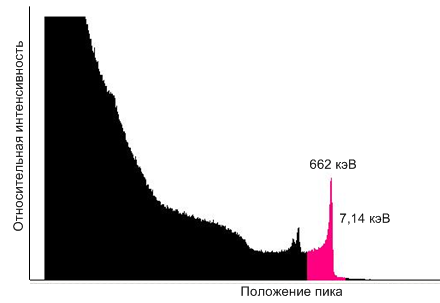 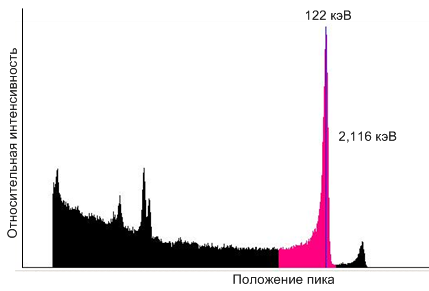 Спектр - источника Со57 (при -10оС)
Спектр - источника Сs137 (при +10оС)
7
Воспроизводимость результатов
Различная ориентация детектора в кристалле, спектр Co57:
Изготовление детектора из разных частей кристалла, спектр Am241:
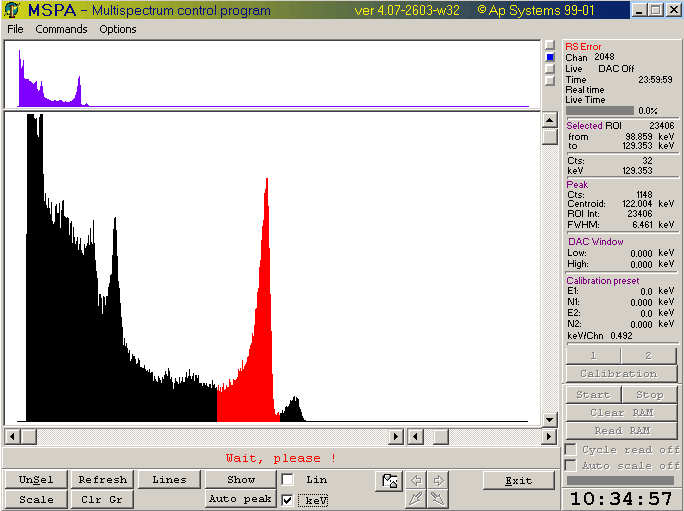 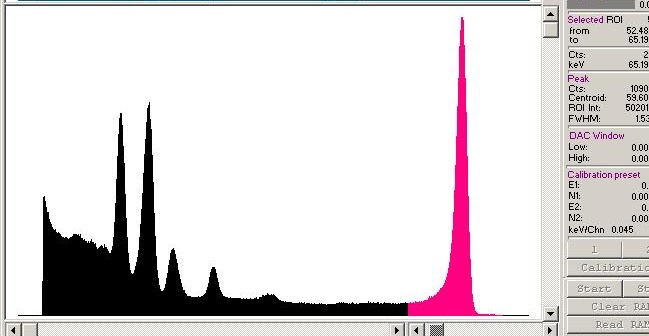 Перпендикулярно оси роста: ΔE122keV= 6.4 keV
Начало кристалла: ΔE241keV= 1,5 keV
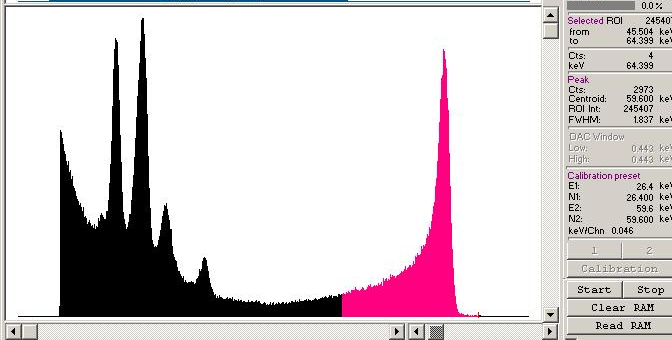 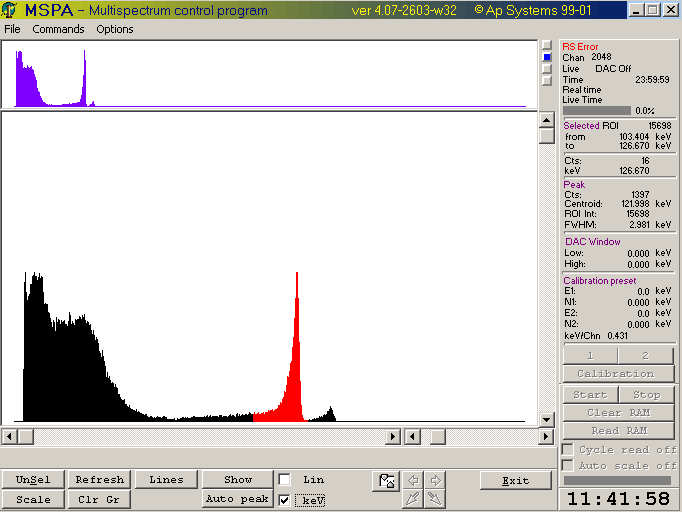 Параллельно оси роста: ΔE122keV= 2.9 keV
Конец кристалла: ΔE241keV= 1,8 keV
Возможность улучшения детекторных характеристик
9
Спасибо за внимание!
10